Expected impact for improved EP technique, such as Vertical EP or HF free EP
Fumio Furuta, Matthias Liepe, Cornell
Expected impact for improved EP technique, such as Vertical EP or HF free EP
Potential/impact:
VEP: 
Simplified integration with other processing steps 
Simplified infrastructure (reduced facility costs)

HF-free 
Reduced environmental impact 
Lower risk (no HF)
Higher performance ?
Expected impact for improved EP technique, such as Vertical EP or HF free EP
Current status:
9-cell VEP high Q, high gradient demonstration at Cornell
HF-free EP single cell high gradient performance demonstration (Faraday, FNAL)
Ongoing R&D programs at Cornell, Faraday, JLAB, KEK 
Faraday/Cornell: first 9-cell scale HF-free, bi-polar VEP done
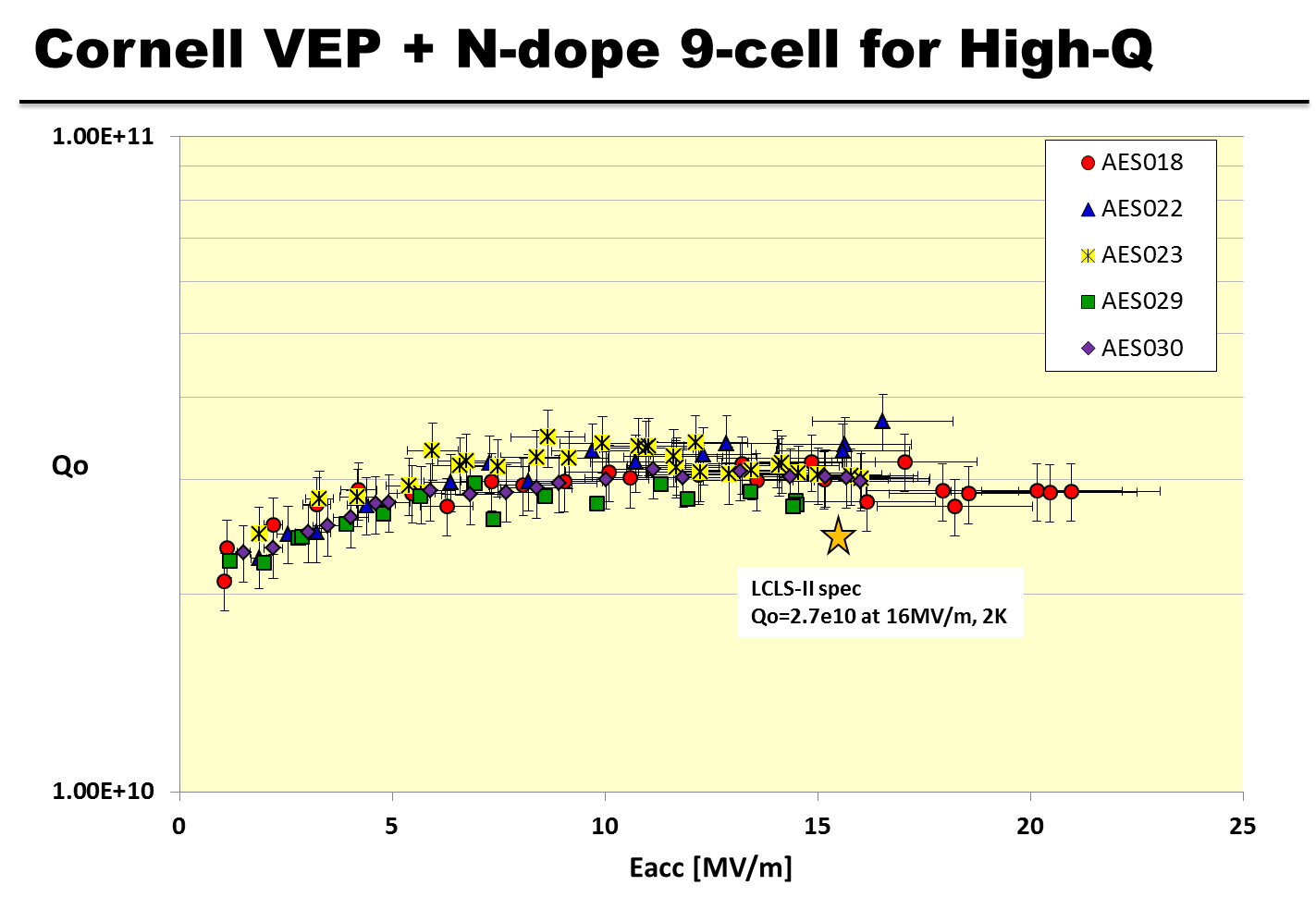 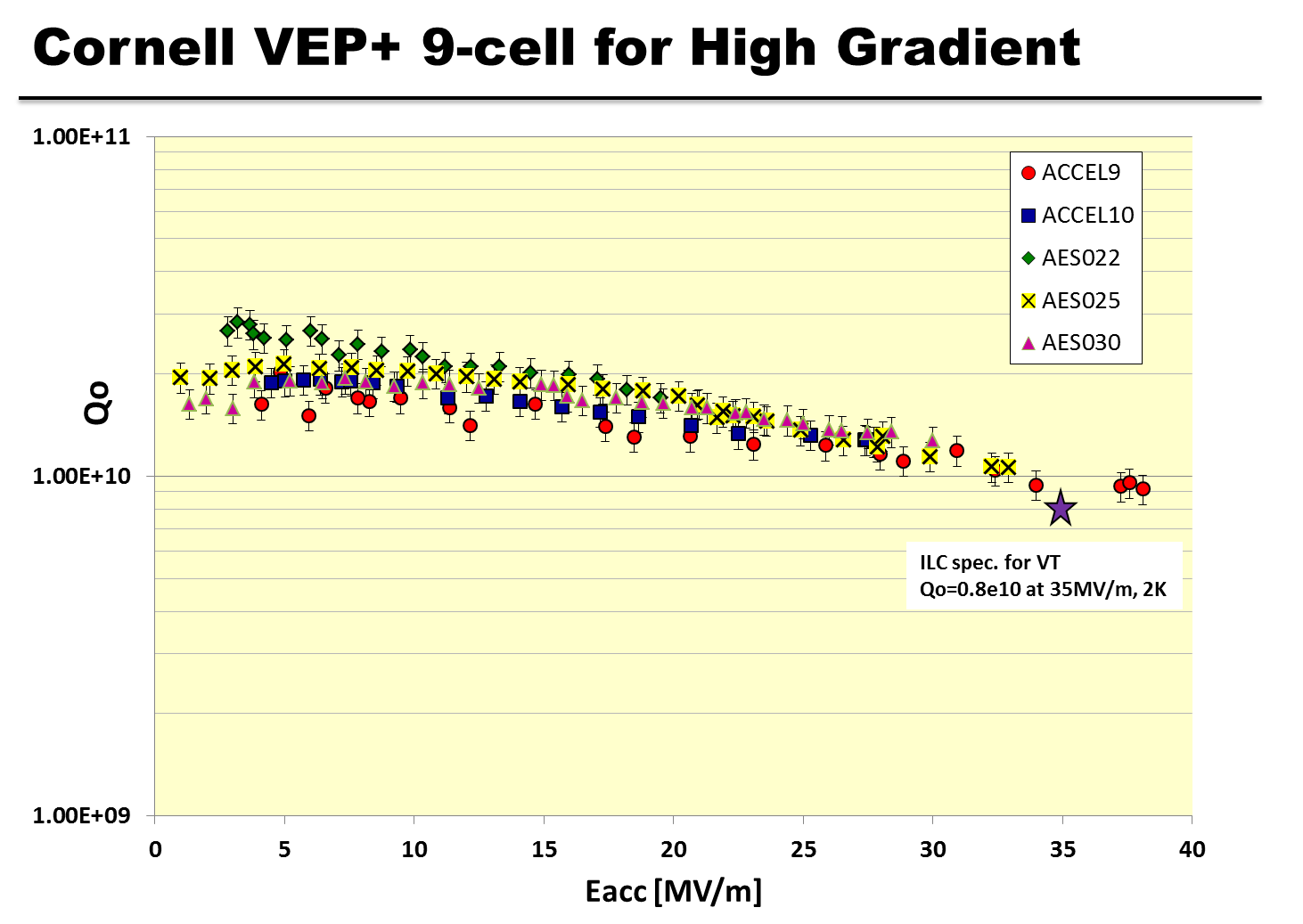 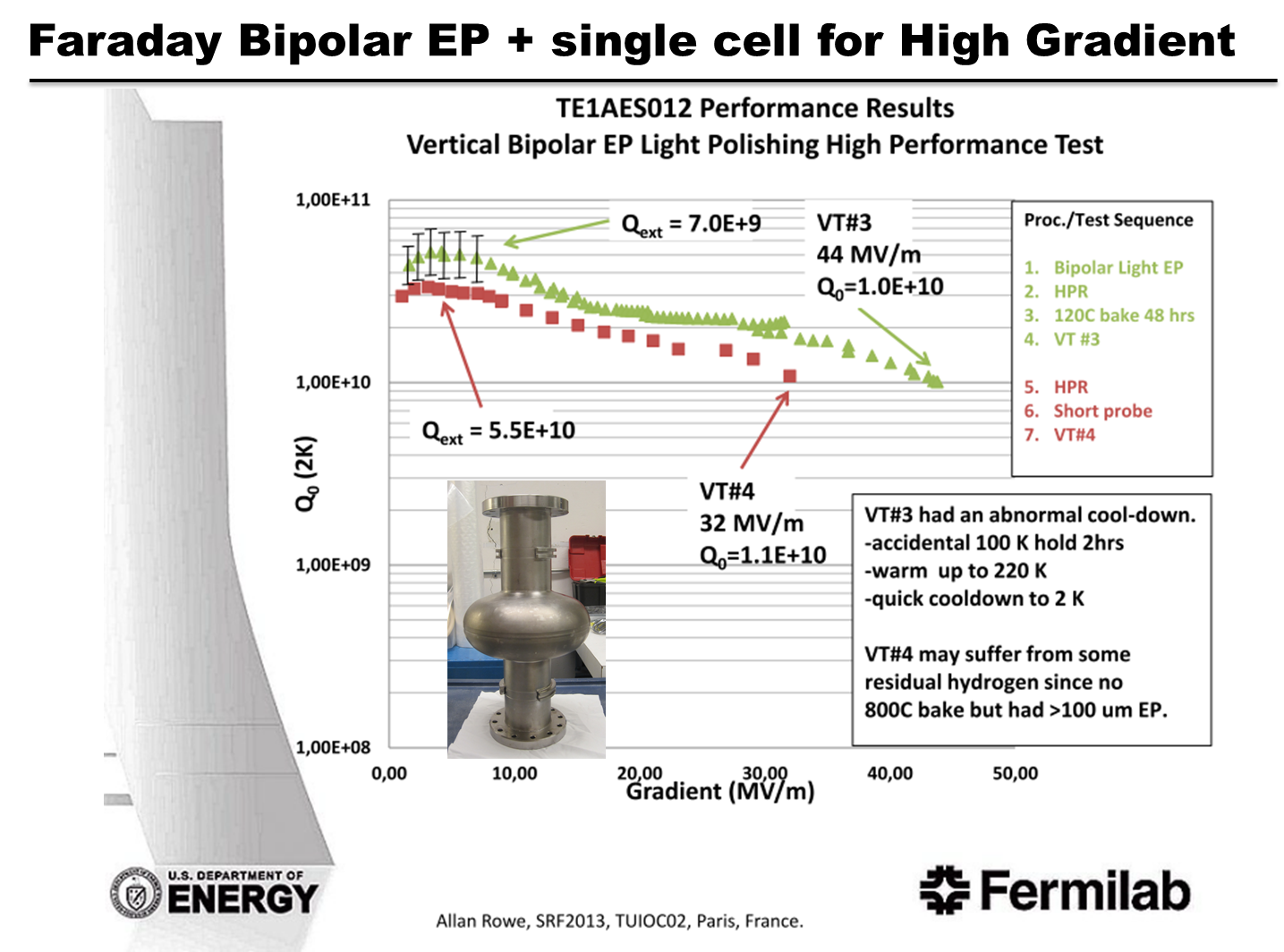 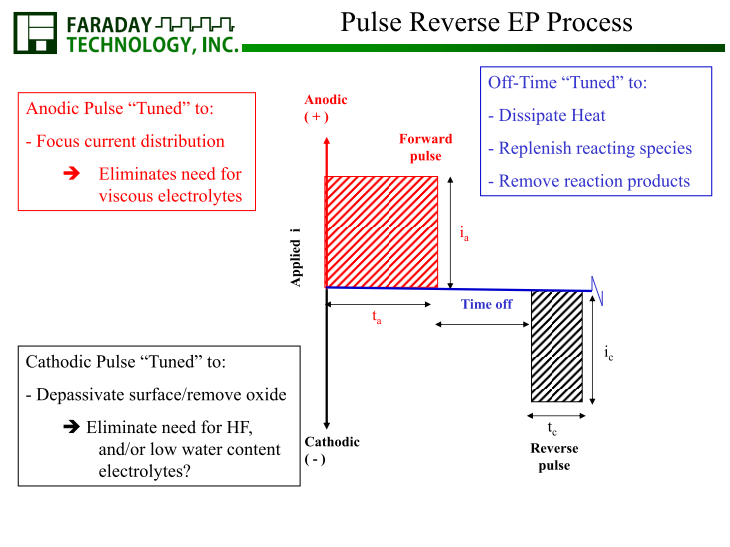 Expected impact for improved EP technique, such as Vertical EP or HF free EP
Next steps / suggested development program :
R&D program on pulse-reversed (bi-polar) vertical polishing 
Explore HF-free electrolyte (e.g. 5-10 wt% H2SO4 in H2O) and acid-free salt-based electrolyte. 
Study surface chemistry
Optimize process  
Transfer to 9-cell cavities and study high-field, high Q performance 
Demonstrate reproducibility and high yield on 9-cell cavities